Onemocnění tvrdých zubních tkání – abnormality zubů
V. Žampachová
I. PAÚ
Odchylky způsobené zevními vlivy
Vývojové defekty
Získané defekty – abnormální opotřebování zubů
Patologické zabarvení zubů
Lokální poruchy prořezávání zubů
Zevní vlivy a struktura zubu
Ameloblasty zubního zárodku vysoce citlivé na zevní vlivy → četné možnosti abnormalit.
Bez remodelace → trvalé defekty
3 stadia: tvorba matrix 
                 mineralizace
                 maturace
Mineralizace dočasného chrupu: 5-6 měsíc intrauterinní
Mineralizace trvalého chrupu: do 8. roku
Faktory sdružené s defekty skloviny
Systémové 
Porodní trauma 
hypoxie, předčasný porod
Chemické 
chemoterapie, fluorid, Pb, TTC,…
Chromozomální aberace 
trisomie 21
Infekce 
		CMV, varicela, rubeola, lues, ...
Vrozené choroby 
		fenylketonurie, dysplasie...
Malnutrice (celková, vit. A, D deficit)
Metabolické choroby (celiakie, hypoparatyreóza, renální choroby – CHRI)
Faktory sdružené s defekty skloviny
Lokální
Akutní mechanické trauma 
	(pády, dopravní nehody, mechanická ventilace, rituální mutilace, ...)
Popálení elektrickým proudem
Iradiace
Lokální infekce (periapikální aj.- ! kazy mléčných zubů)
Období vlivu
Prenatální (transplacentární infekce, systémové choroby matky)
Neonatální (hypoxie, hemolýza)
Postnatální (těžké infekce, riziková terapie, nadměrná fluoridace, hypovitaminóza D, …)
Typ poškození skloviny
Nekariézní změny skloviny → zvýšená kazivost
Různý rozsah lézí
	lokální x multifokální (počet postižených zubů)
  parciální x globální (rozsah postiženého povrchu)
Hypoplazie (prohlubně, jamky)
kvantitativní defekt, normální tvrdost
Opacity
kvalitativní defekt, hypomineralizace/kalcifikace
Opacity skloviny
podpovrchové hypomineralizace skloviny, povrch hladký, lesklý
ohraničené: ostře ohraničené okrsky snížené průsvitnosti skloviny, nažloutlé až hnědé
difuzní: křídově bílé úseky variabilní průsvitnosti skloviny
labiální plošky frontálních zubů
žvýkací plošky molárů
Opacity skloviny
Turnerova hypoplazie (zub)
- ložiskový defekt korunky trvalého zubu 
přechod periapikálního zánětu nebo mechanického traumatu z nasedajícího mléčného zubu
poškození zárodku trvalého zubu
nejčastěji na dolních premolárech
Turnerova hypoplazie (zub)
Abnormální opotřebování chrupu
Nebakteriální (x kaz)
Netraumatické (x fraktura)
Opotřebování skloviny: atrice (vzájemným                  
                                  kontaktem zubů)                                          
                                        abraze (cizím tělesem)
                                        eroze (chemický proces)
                                        abfrakce 
Vnitřní a vnější resorpce (dentin, cement)
Atrice (opotřebování)
fyziologická - opotřebování zubu při žvýkání vzájemným kontaktem 
typické kontaktní body – incizální hrany, okluzní a aproximální plošky
zkrácení korunky, zmenšení dřeňové dutiny
fyziologická x akcelerovaná patologická atrice
zvýšená senzitivita dentinu vzácněji díky pomalému rozvoji a reaktivnímu sekundárnímu dentinu
Atrice
kontakt zubů delší dobu/ s větším tlakem (zatínání, skřípání - bruxismus), ve stresu, spánku…
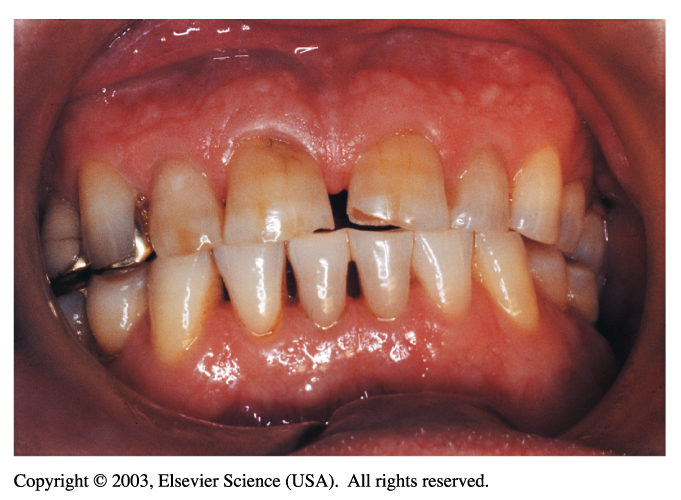 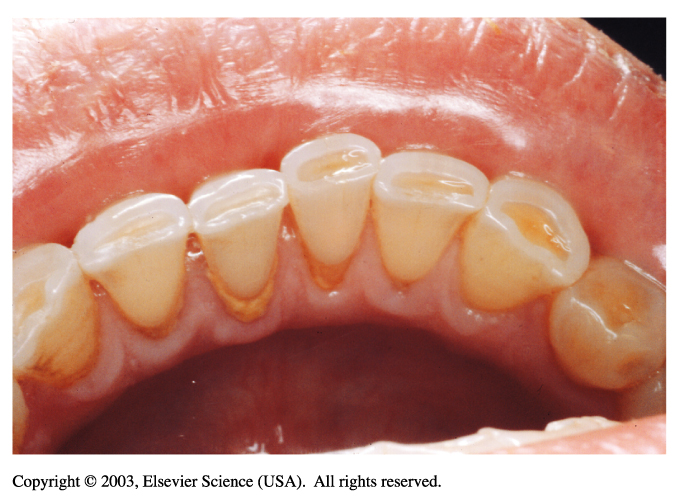 Atrice
podílejí se i další vlivy 
abnormální skus – vývojově, po extrakci, aj.
patologická struktura zubu, zvl. skloviny (fluoróza, amelogenesis či dentinogenesis imperfecta)
Atrice - rtg
snížený rovný povrch korunky – atrice
tmavší pruhy v oblasti krčku – abraze zubním kartáčkem
Abraze
Opakovaným dlouhotrvajícím mechanickým působením, může se kombinovat s chemickou erozí
Externí příčina
působení cizího tělesa, např. tvrdý zubní kartáček 
abrazivní materiál, např. zubní pasty s abrazivy
tlak, mj. chybné protézy, poruchy skusu, uchopování předmětů zuby – zvyk (dýmka, tužka), profesní
Abraze
Chybné čištění zubů – běžné, zvl. na odhalených kořenech, více maxilární a přední zuby, patrné rýhy až klínovité defekty + viditelný přeleštěný senzitivní dentin
reaktivní změny dentinu s tvorbou denznějšího více mineralizovaného sekundárního až terciárního dentinu
terapie malých defektů fluoridovými gely, aj.
větší defekty – někdy nutná náhrada
+ pokud možno odstranit vyvolávající příčinu
Abraze kartáčková
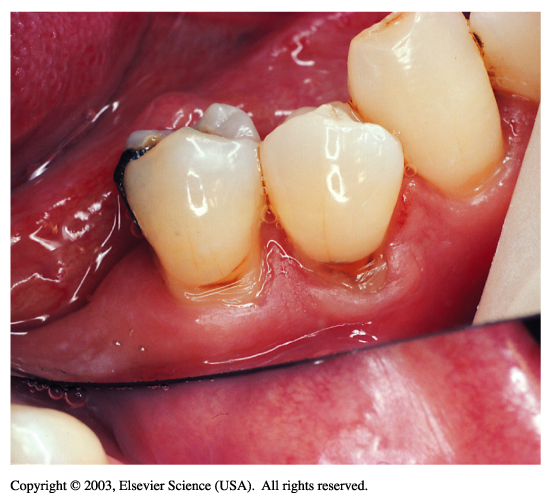 Eroze
Poškození/ztráta zubní substance chemickým procesem (kyselina), nesouvisejícím s činností bakterií. 
Výživa – limonády s CO2, džusy
Léky – aspirin, žvýkání vit. C
Regurgitace žaludečního obsahu – reflux, těhotenství, opakované zvracení – bulimie
Vzácně profesionální
Eroze
nepravidelný povrchový defekt zubu
zvláště oblast skloviny, nebo rozhraní skloviny a cementu
typicky labiální strana řezáků
extenzivní defekty až do dentinu → tvorba reaktivního sekundárního dentinu
Eroze u bulimičky
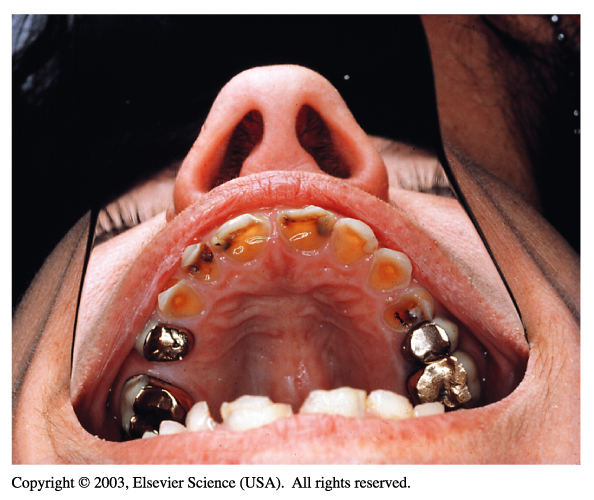 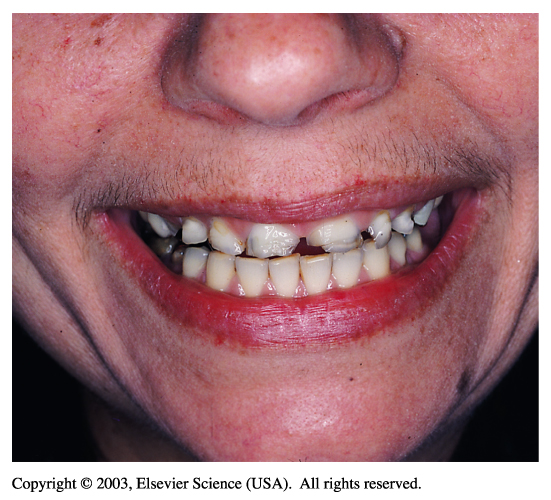 Abfrakce - odlomení
mechanické poškození při opakovaném ohýbání prizmat skloviny (okluzní stres při zvýšeném zatížení chrupu) → naštípnutí skloviny + oslabení skloviny erozí či abrazí
klínovitý defekt v oblasti krčku
často postihuje jediný zub
Habituální poruchy
běžně multifaktoriální (abraze + eroze, aj.)
následky
funkční poruchy
zvýšená senzitivita zubů
estetické problémy
Interní a externí resorpce
patologická resorpce dentinu nebo cementu
(x fyziologická resorpce kořenů dočasných zubů)
z vnitřního povrchu – působí buňky pulpy
z vnějšího povrchu – působí elementy periodontálního ligamenta
Externí resorpce
z povrchu kořene
nejdůležitější faktor je individuální náchylnost k resorpci
velmi častý proces, v 10% závažný
v rtg patrné ložisko s nepravidelnými okraji („ožrané od molů“)
Externí resorpce
zánětlivá léze
periapikální zánět → resorpce kořene makrofágy, tvorba granulační tkáně, později fibrotizující, následně vrstva pletivové kosti, možná ankylóza
mechanické příčiny vč. traumatu - možná i aseptická nekróza a reparace při nadměrném okluzním tlaku – kost reaguje rychleji než zub
idiopatická – podobný obraz s granulační tkání a později kostní tkání
Externí resorpce
rizikové faktory
cysty, zvl. periodontální, keratocysty – tlaková uzurace
nádory, zvl. maligní
reimplantace a transplantace zubů – nahrazeny novotvořenou kostní tkání, nebo ankylóza u parciální resorpce
ortodontické procedury, bělení zubů
retence zubů (může se rozšířit i na okolní zuby)
systémové choroby, např. hormonální dysbalance
Externí resorpce
působení chemických mediátorů/cytokinů
zvýšená vaskularizace
vliv tlaku

absence efektivní terapie
v konečné fázi ztráta zubu
Externí resorpce apikální
zkrácení kořenů, nepravidelně  rozšířený kanálek
Externí resorpce povrchu kořene
Interní resorpce
vzácnější než externí resorpce
M>Ž, často začíná v 3.-5. dekádě
způsobena makrofágy (dentinoklasty) na rozhraní dřeně a cementu, možná pouze u vitální dřeně
přítomna ztráta odontoblastů
může být asociována s pulpitidou (zánětem dřeně), nebo traumatem
méně často idiopatická
Interní resorpce
hyperplazie pulpy v rámci pulpitidy s granulační tkání, někdy s multinukleárními makrofagickými elementy, rozšíření dřeňové dutiny
dřeň prosvítá ztenčeným dentinem – růžová/červená skvrna, může dojít až k perforaci zubu
možná i metaplastická resorpce pletivovou kostí se zúžením kanálu
Interní resorpce
Hypercementóza
Hyperplazie cementu
depozice celulárního cementu v oblasti apexu kořene, nebo na povrchu cementu
pozánětlivé změny, Pagetova choroba, retinované zuby, aj.
normální při stárnutí
kulovité zesílení apexu, možné problémy při extrakci
Cementikl
ložisková kalcifikace periodontálního ligamenta
+/- fokus cementu
nemusí mít souvislost s vlastním cementem
kalcifikace epiteliálních ostrůvků, mikrotrombů, aj.
Poruchy erupce zubů
Impakce – retinovaný zub
Ankylóza – kostěný můstek spojující cement/dentin s alveolární kostí, znemožňuje normální erupci
dočasné zuby → reinkluze (zub zůstává fixován, okolní tkáně rostou a překryjí ho), cca v 10%, brání erupci trvalých zubů
trvalé zuby – v oblasti apexu po replantaci nebo subluxaci
Poruchy erupce zubů
Erupční cysta – vyklenutá ztenčená sliznice nad prořezávajícím se zubem
asymptomatická, průsvitná, 
dočasná, následná spontánní ruptura
punkce/incize usnadní erupci
Erupční hematom – hemoragie ve folikulárním vaku okolo korunky prořezávajícího se zubu
možná incize
Ektopická erupce
Erupční hematom
Abnormální zbarvení zubů
Zevní vlivy – povrchová depozita 
bakteriální
kovy
tabák, aj.
potraviny a nápoje
gingivální hemoragie
stomatologické materiály
léky
Abnormální zbarvení zubů
Vnitřní vlivy: 
změny v tloušťce/ struktuře skloviny, např. kaz, resorpce
diskolorace skloviny /dentinu zvl. v době tvorby
permanentní hnědé zabarvení dočasných i trvalých zubů po aplikaci tetracyklinu (do 8 let věku – ukončení kalcifikace), kosmetický problém
kongenitální hyperbilirubinémie – nazelenalé
kongenitální porfyrie – červenohnědé, červená fluorescence pod UV
difuze jiných pigmentů (kořenové výplně, nekróza + hemoragie dřeně)
Tetracyklinová pigmentace
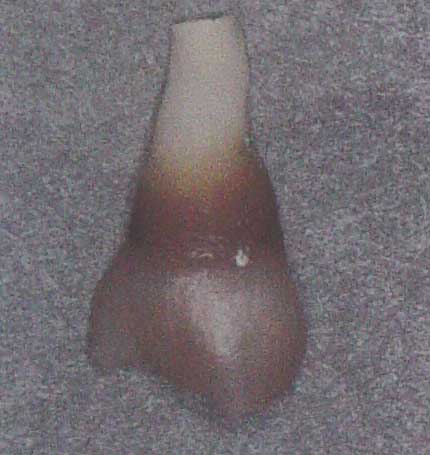 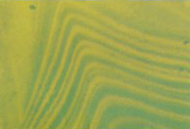 Terapie
povrchová diskolorace – leštící pasty, mikroabraze, bělení
vnitřní diskolorace – zákroky až u trvalé dentice, kompozitní fazety, protetika
Nadpočetné kořeny
Akcesorní kořeny – v rámci vrozených poruch tvaru zubů
nejčastěji 3. moláry 
možné u mandibulárních premolárů, aj.
vzácně u maxilárních řezáků
zvl. u extrakce, nebo kořenové výplně vhodné předchozí rtg, jinak problémy
a proto...
Takovéhle v praxi raději nepotkávat...
Zdroje a vybraná doplňková literatura:
Regezi JA, Sciubba JJ, Jordan RCK: Oral pathology: Clinical Pathologic Correlations, 7. ed.; Elsevier 2017
Odell EW: Cawson‘s Essentials of Oral Pathology and Oral Medicine, 9. ed.; Elsevier 2017